Inleiding
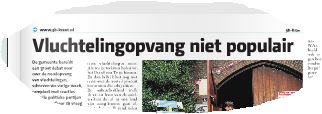 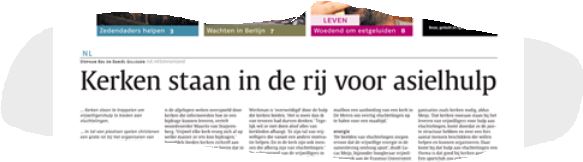 1
Thema en indeling
Het koninkrijk van God heeft prioriteit.

Dit koninkrijk
	1) bepaalt waarop wij ons richten
	2) is ons al gegeven
2
Richting
materialisme...

 christendom?

 koninkrijk van God!

 Bergrede - Matteüs 5 - 7

 Houd de gastvrijheid in ere... Heb. 13,1)
3
Gegeven
vijandschap

 minderheid

 welgevallen (eudokia)

 reeds of  nog niet

 de koning te rijk
4